Step 1
Step 2
Step 3
Put your text here
Put your text here
Put your text here
Step 1
Step 2
Step 3
Put your text here
Put your text here
Put your text here
Milestone
Milestone
Milestone
Milestone
Milestone
Milestone
Put the milestone description here
Put the milestone description here
Put the milestone description here
Put the milestone description here
Put the milestone description here
Put the milestone description here
Put the milestone date here
Put the milestone date here
Put the milestone date here
Put the milestone date here
Put the milestone date here
Put the milestone date here
02
04
06
20YY
20YY
20YY
20YY
Q1
Q2
Q3
Q4
Q1
Q2
Q3
Q4
Q1
Q2
Q3
Q4
Q1
Q2
Q3
Q4
01
03
05
Milestone
Milestone
Milestone
Milestone
Milestone
Milestone
Put the milestone description here
Put the milestone description here
Put the milestone description here
Put the milestone description here
Put the milestone description here
Put the milestone description here
Put the milestone date here
Put the milestone date here
Put the milestone date here
Put the milestone date here
Put the milestone date here
Put the milestone date here
02
04
06
20YY
20YY
20YY
20YY
Q1
Q2
Q3
Q4
Q1
Q2
Q3
Q4
Q1
Q2
Q3
Q4
Q1
Q2
Q3
Q4
01
03
05
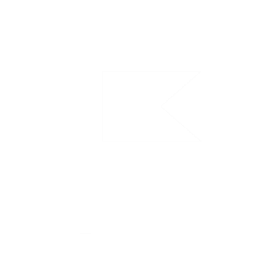 4
Milestone
Milestone
Milestone
Milestone
Put the description here
Put the description here
Put the description here
Put the description here
3
Put the date here
Put the date here
Put the date here
Put the date here
2
1
Q1
Q2
Q3
Q4
Q1
Q2
Q3
Q4
Q1
Q2
Q3
Q4
Q1
Q2
Q3
Q4
20YY
20YY
20YY
20YY
Milestone
Milestone
Milestone
Milestone
Milestone
Put the description here
Put the description here
Put the description here
Put the description here
Put the description here
Milestone
Milestone
Milestone
Milestone
Put the milestone description here
Put the milestone description here
Put the milestone description here
Put the milestone description here
Milestone
Milestone
Milestone
Milestone
Put the milestone description here
Put the milestone description here
Put the milestone description here
Put the milestone description here
Put the milestone date here
Put the milestone date here
Put the milestone date here
Put the milestone date here
Milestone
Milestone
Milestone
Milestone
Put the milestone description here
Put the milestone description here
Put the milestone description here
Put the milestone description here
Put the milestone date here
Put the milestone date here
Put the milestone date here
Put the milestone date here
Jan
Feb
Mar
Apr
May
Jun
Jul
Aug
Sep
Oct
Nov
Dec
Text
Text
Text
Text
Jan
Feb
Mar
Apr
May
Jun
Jul
Aug
Sep
Oct
Nov
Dec
Put the description here
Put the description here
Put the description here
Put the description here
Milestone
Milestone
Milestone
Milestone
Milestone
Put the description here
Put the description here
Put the description here
Put the description here
Put the description here
Milestone
Milestone
Milestone
Milestone
Put the description here
Put the description here
Put the description here
Put the description here
Put the date here
Put the date here
Put the date here
Put the date here
Milestone
Milestone
Milestone
Milestone
Put the description here
Put the description here
Put the description here
Put the description here
Put the date here
Put the date here
Put the date here
Put the date here
3
2
4
1
Brought to you by
PPTPOP
Check out pptpop.com 
Get access to solid strategies and templates 
that will help you make irresistible presentations.